Lecture 21: System I/O
CS 105		       			     Spring 2025
Memory Hierarchy
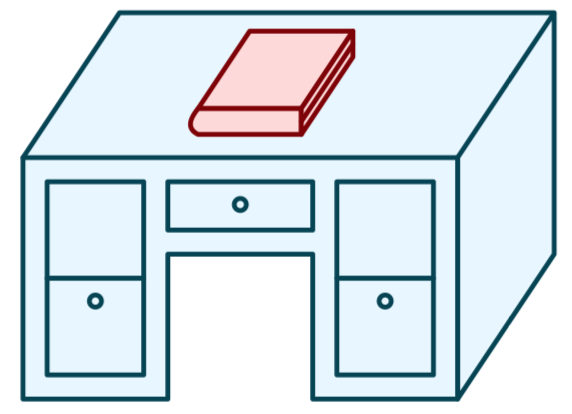 CPU registers hold words retrieved from the L1 cache.
L0:
Regs
L1 cache 
(SRAM)
L1 cache holds cache lines retrieved from the L2 cache.
L1:
Smaller,
faster,
and 
costlier
(per byte)
storage 
devices
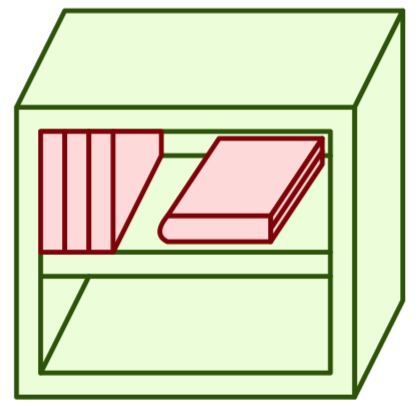 L2 cache 
(SRAM)
L2:
L2 cache holds cache lines
 retrieved from L3 cache
L3 cache 
(SRAM)
L3 cache holds cache lines
 retrieved from main memory.
L3:
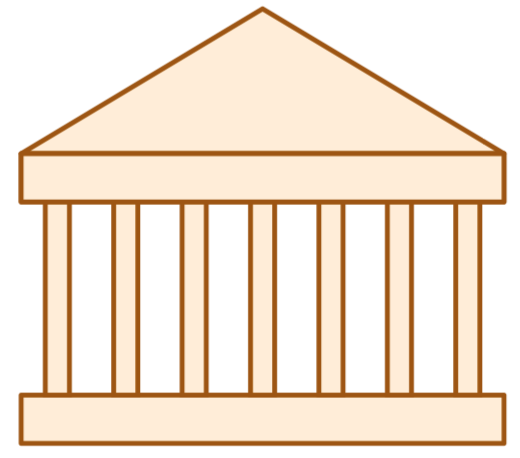 Main memory holds 
disk blocks retrieved
from local disks.
Main memory
(DRAM)
L4:
Larger,  
slower, 
and 
cheaper 
(per byte)
storage
devices
Local disks hold files retrieved from disks 
on remote servers
Local secondary storage
(local disks)
L5:
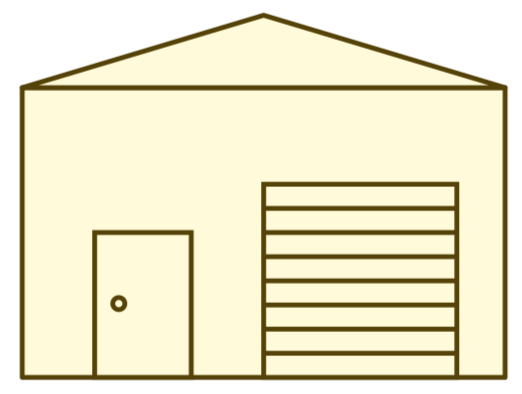 L6:
Remote secondary storage
(e.g., cloud, web servers)
Storage Devices
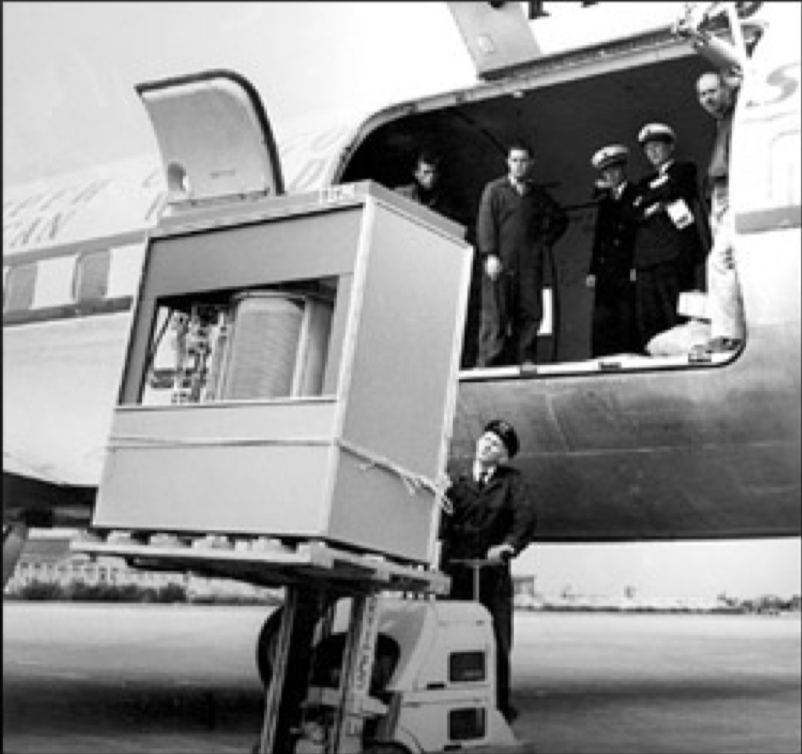 1950s
IBM 350
5 MB
Magnetic Disks
Storage that rarely becomes corrupted
Large capacity at low cost
Block-level random access
Slow performance for random access
Better performance for streaming access
Solid State Disks (Flash Memory)
Storage that rarely becomes corrupted
Capacity at moderate cost (50x magnetic)
Block-level random access
Good performance for random reads
Not-as-good performance for random writes
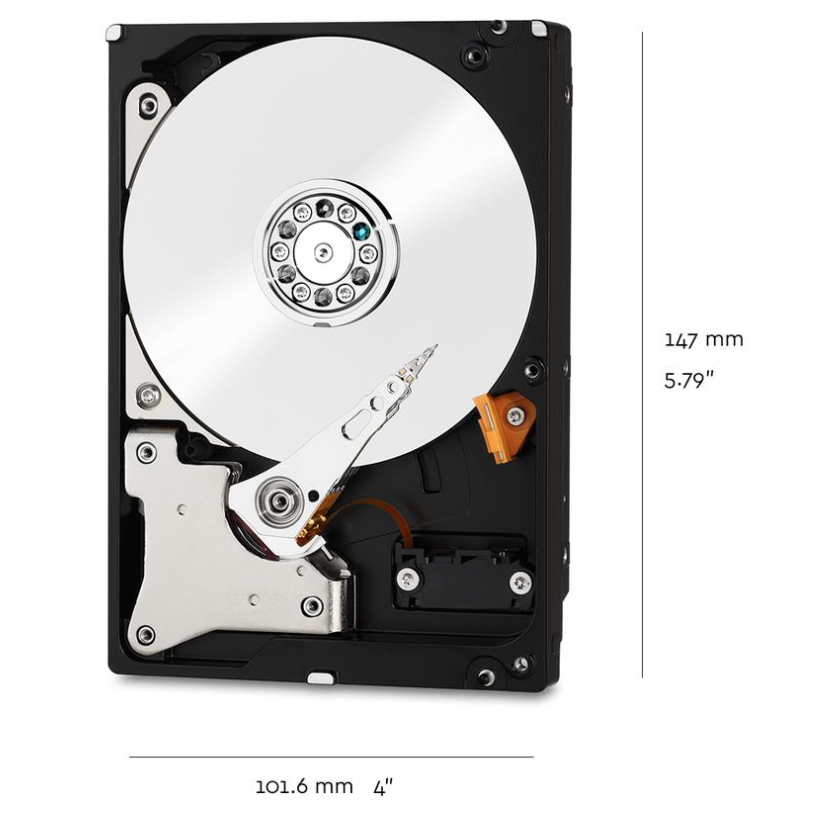 2021
WD Red
10 TB
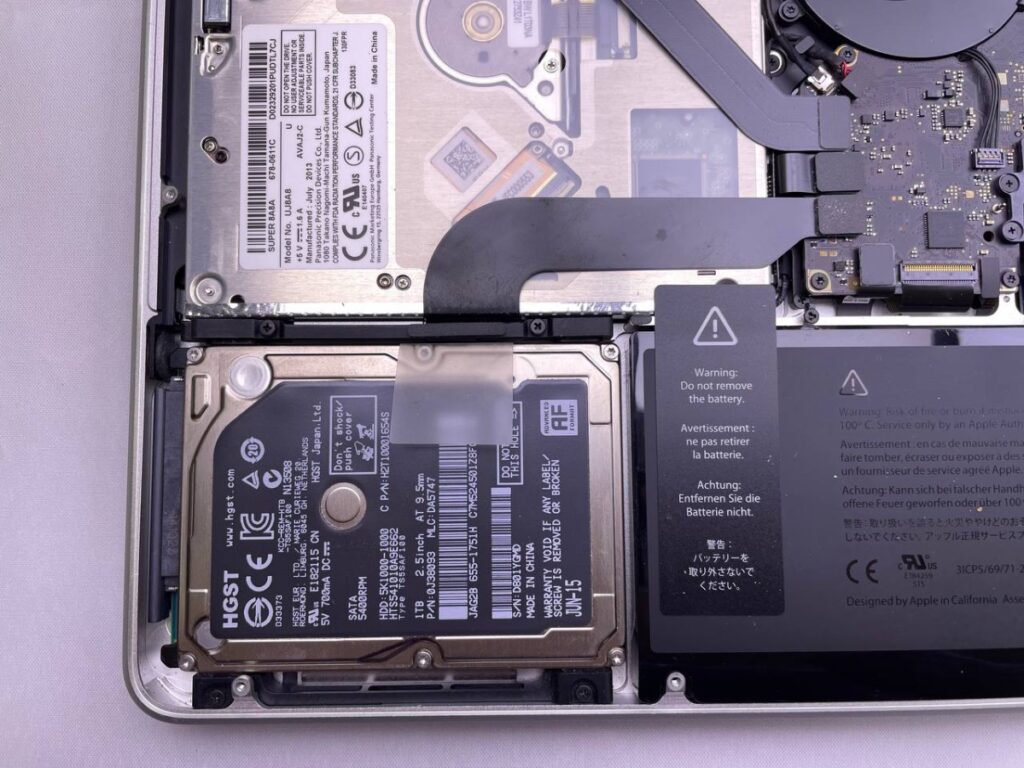 2024
MacBook
1TB
Comparing Storage Media
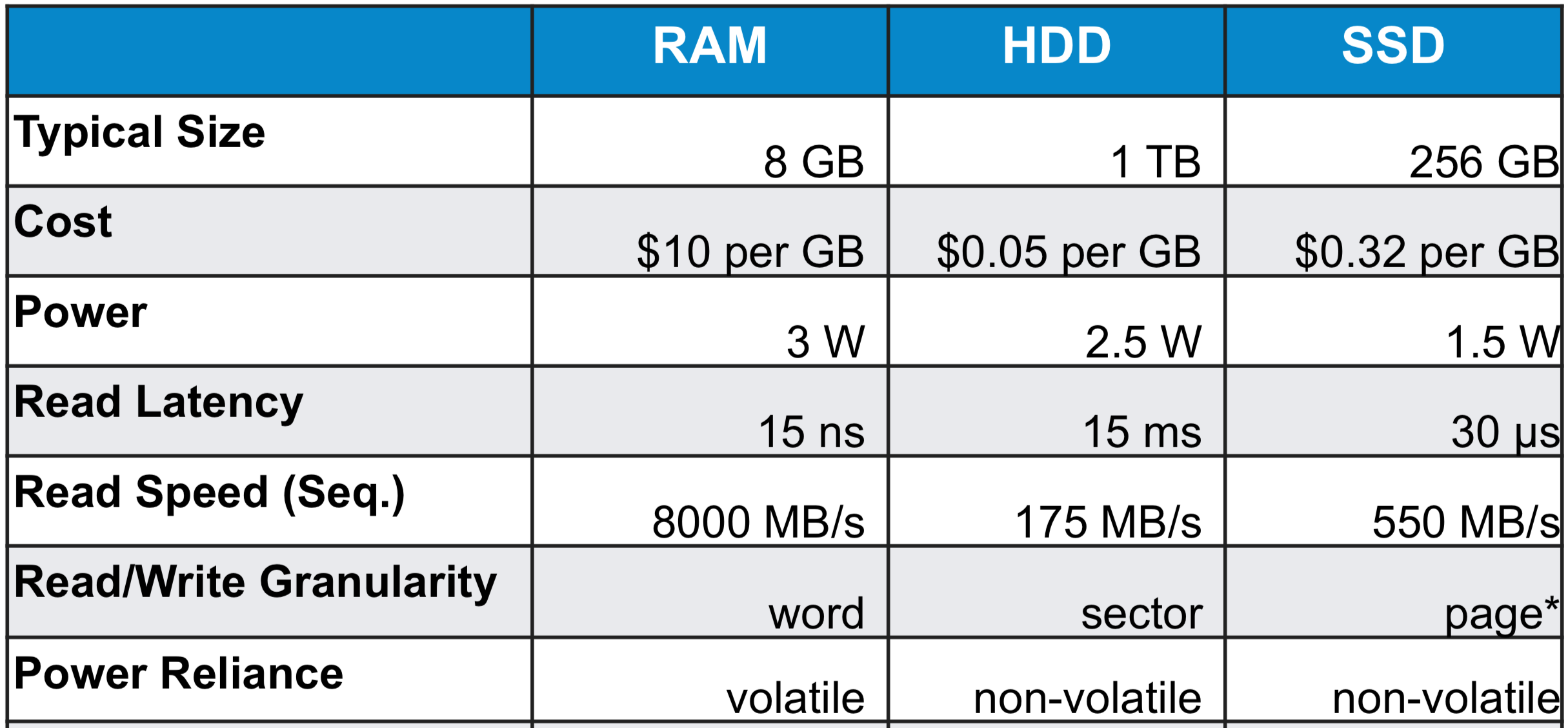 File Systems 101
Long-term information storage goals
should be able to store large amounts of information
information must survive processes, power failures, etc.
processes must be able to find information
needs to support concurrent accesses by multiple processes

Solution: the File System Abstraction
interface that provides operations involving files
The File System Abstraction
interface that provides operations on data stored long-term on disk

a file is a named sequence of stored bytes
name is defined on creation
processes use name to subsequently access that file

a file is comprised of two parts:
data: information a user or application puts in a file
an array of untyped bytes
metadata: information added and managed by the OS 
e.g., size, owner, security info, modification time

(at least) two types of files
normal files: data is an arbitrary sequence of bytes
directories: a special type of file that provides mappings from human-readable names to low-level names (i.e., file numbers)
Path Names
.
..
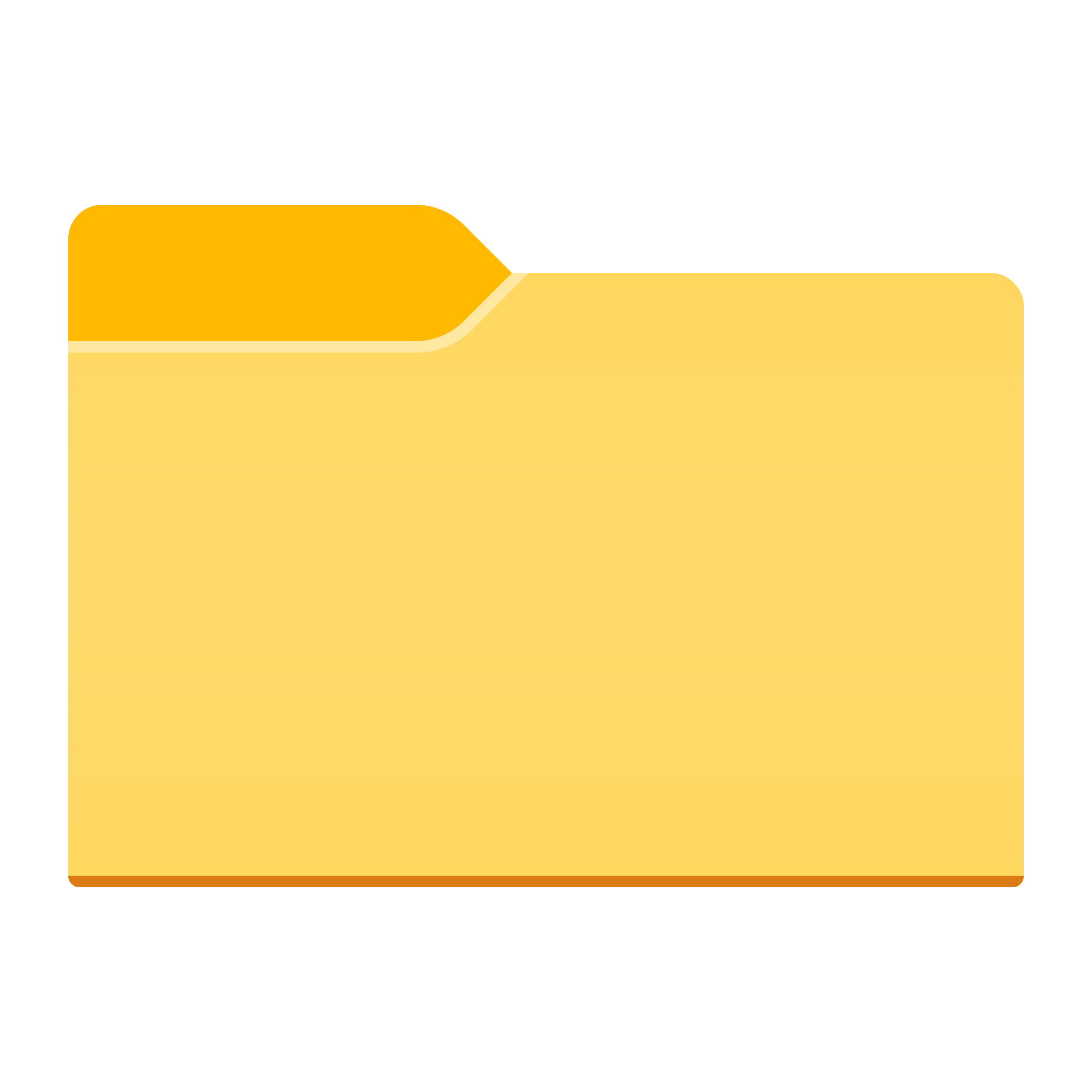 /
A file system has a root directory "/"

Directories contain other files (including subdirectories)

Each UNIX directory also contains         2 special entries
"." = this directory
".." = parent directory

Each path from root is a name for a leaf
/foo.txt
/bar/baz/baz.txt

Absolute paths: path of file from the root directory
Relative paths: path from current working directory
..
.
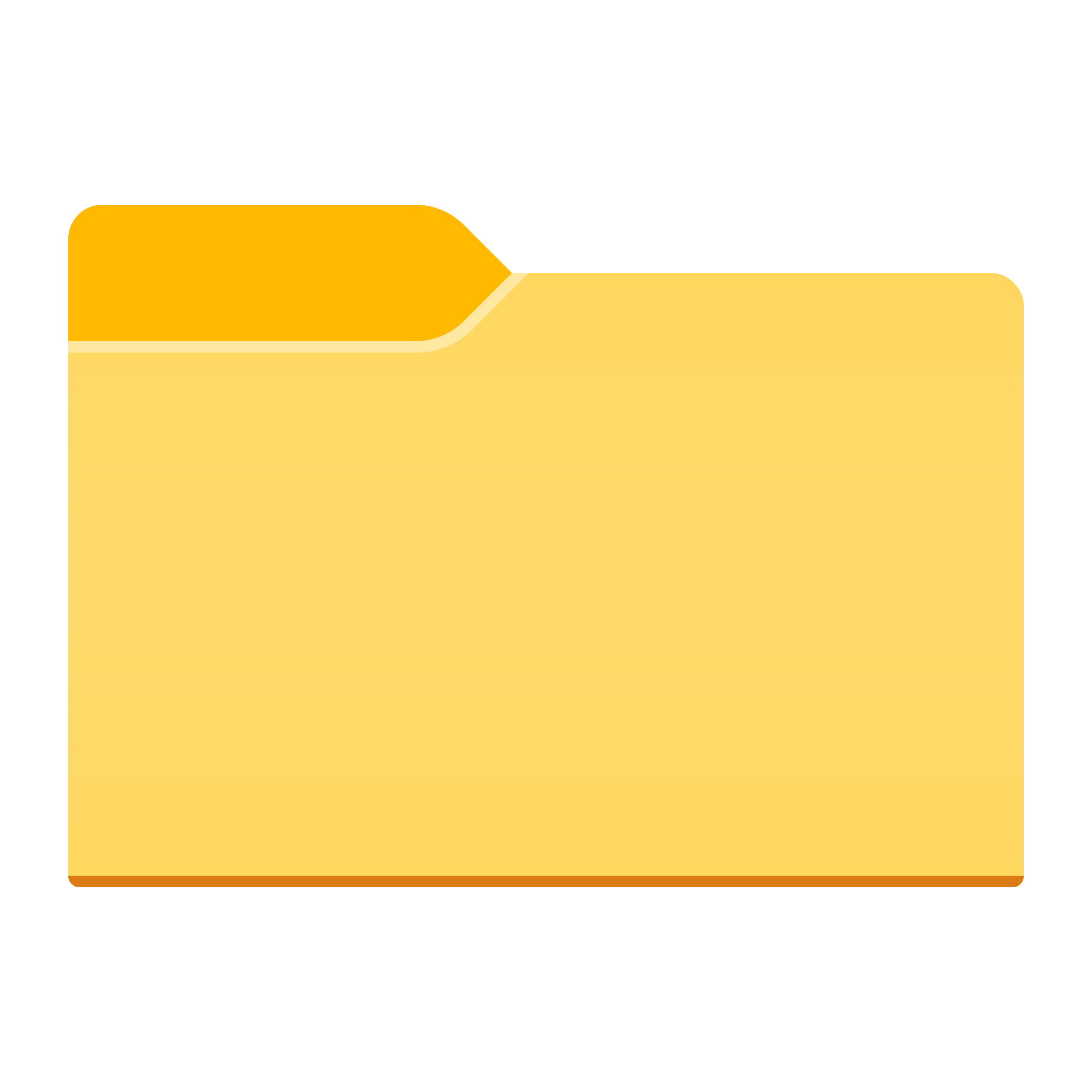 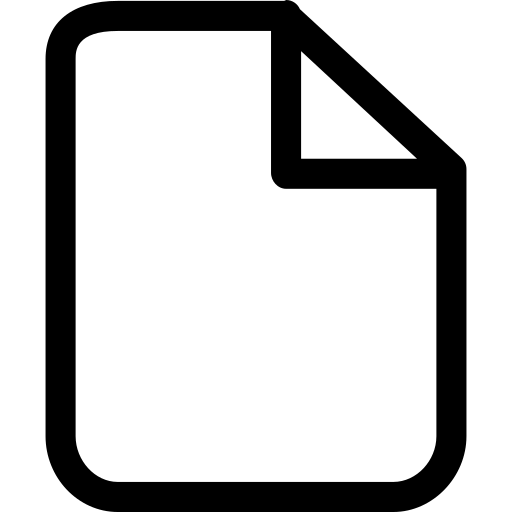 bar
foo.txt
..
..
.
.
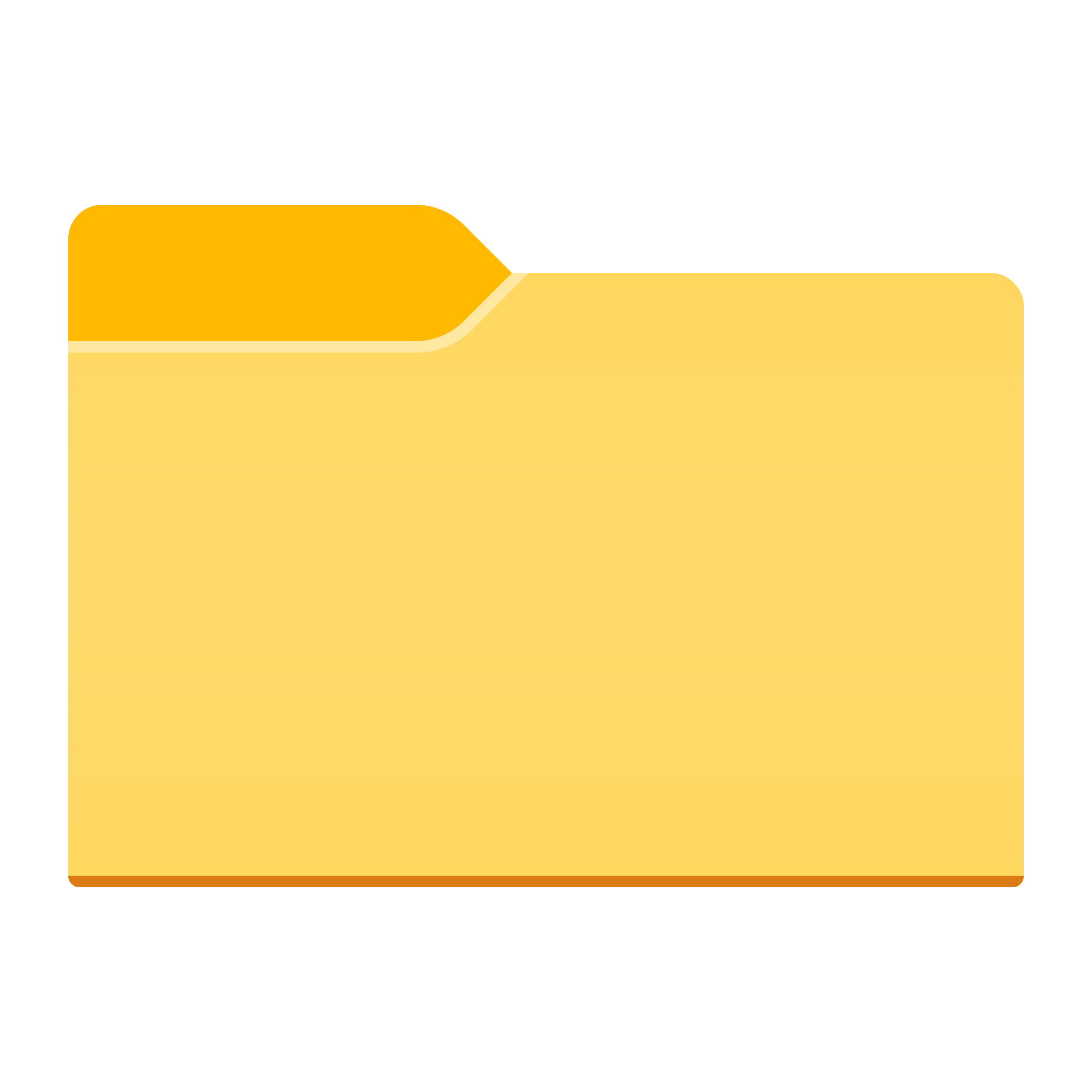 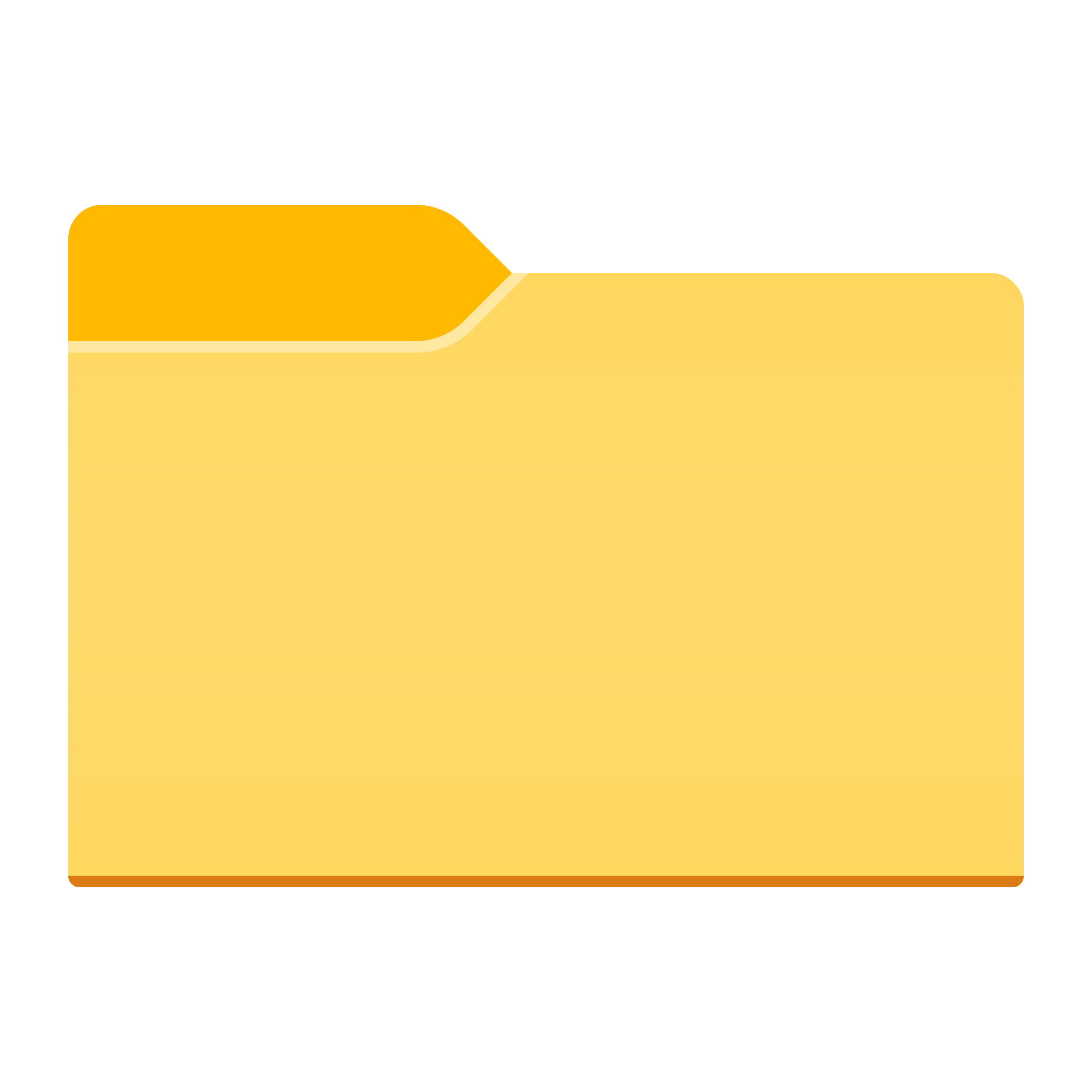 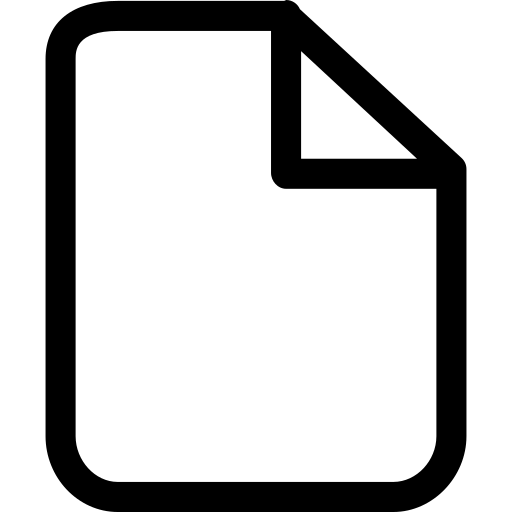 fun
baz
bar.txt
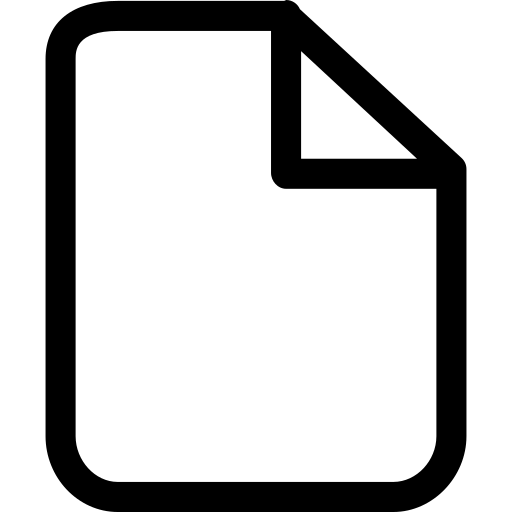 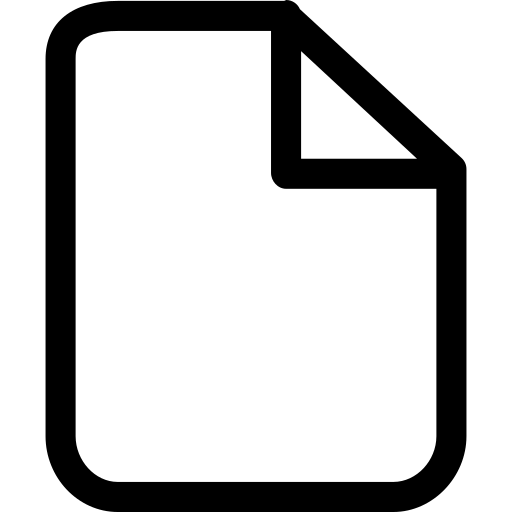 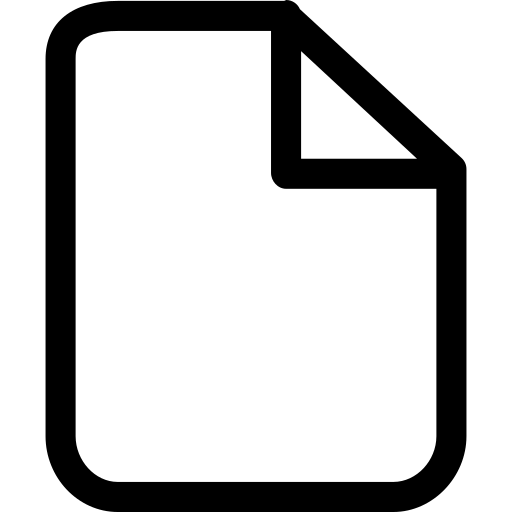 fun.txt
baz.txt
fun.txt
[Speaker Notes: current working directory stored in process control block (PCB)

Demo on server: 
cd / 
cd cs105
cd ..
cd .
cd ./cs105
cd ~
cd demo23
./example_executable
cd ..
./ebac20182/example_executable]
Exercise 1: Path Names
I’ve created a file named example1.txt in the directory cs105, which is located in the root directory. 
Specify an absolute path to the file example1.txt
Specify a relative path to the file example1.txt from your home directory (/home/abcd2047/). 

I've created a file named example2.txt in my home directory (/home/jcoa2018/). 
Specify an absolute path to the file example2.txt
Specify a relative path to the file example2.txt from your home directory

Hint: you can always get back to your home directory with cd ~
[Speaker Notes: /data/example1.txt
../../../data/example1.txt
/home/CAMPUS/ebac2018/example2.txt
./example2.txt]
Basic File System Operations
Create a file
Delete a file
Write to a file
Read from a file
Seek to somewhere in a file
How should we implement this?
Unix I/O Interface
Mapping of files to devices allows kernel to export simple interface:
Opening a file
open()and close()
Reading and writing a file
read() and  write()
Changing the current file position (seek)
indicates next offset into file to read or write
lseek()
Bk+1
B0
B1
• • •
Bk-1
Bk
• • •
Current file position = k
The File System Stack
Application
user level
Language Libraries (e.g.,fopen, fread, fwrite, fclose,…)
POSIX API (open, read, write, close, …)
File System
kernel mode
Generic Block Interface (block read/write)
Generic Block Layer
Specific Block Interface (protocol-specific read/write)
Device Driver
Opening Files
Opening a file informs the kernel that you are getting ready to access that file





Returns a small identifying integer file descriptor
fd == -1 indicates that an error occurred
Each process created by a Linux shell begins life with three open files associated with a terminal:
0: standard input (stdin)
1: standard output (stdout)
2: standard error (stderr)
int fd;   /* file descriptor */
fd = open("/etc/hosts", O_RDONLY);
if (fd < 0) {
   perror("open failed");
   exit(1);
}
Kernel Data Structures
Open file table 
(entry created on open, 
shared by 
child processes)
v-node table
(one per file, 
shared by 
all processes)
Descriptor table
(table created on fork(),
one table 
per process)
File A
File access
stdin
fd 0
stdout
fd 1
File size
File pos
stderr
fd 2
File type
refcnt=1
fd 3
...
...
fd 4
File B
File access
File size
File pos
File type
refcnt=1
...
...
Reading Files
Reading a file copies bytes from the current file position to memory, and then updates file position









Returns number of bytes read from file fd into buf
Return type size_t is signed integer
nbytes < 0 indicates that an error occurred
Short counts (nbytes < sizeof(buf) ) are possible and are not errors!
char buf[512];
int fd;       /* file descriptor */
int nbytes;   /* number of bytes read */

/* Open file fd ...  */
/* Then read up to 512 bytes from file fd */
nbytes = read(fd, buf, sizeof(buf));
if (nbytes < 0) {
   perror("read error");
   exit(1);
}
Kernel Data Structures
Open file table 
(entry created on open, 
shared by 
child processes)
v-node table
(one per file, 
shared by 
all processes)
Descriptor table
(table created on fork(),
one table 
per process)
File A
File access
stdin
fd 0
stdout
fd 1
File size
pos=60
pos=0
pos=47
stderr
fd 2
File type
refcnt=1
fd 3
...
...
fd 4
File B
File access
File size
File pos
File type
refcnt=1
...
...
read(3,buf, 47)
read(3,buf, 13)
Exercise 2: Reading and Writing
Assume the file foobar.txt consists of the six ASCII characters foobar. What gets printed when the following program is run?
int main(int argc, char** argv){
    int fd1, fd2;
    char c;

    fd1 = open("foobar.txt", O_RDONLY);
    fd2 = open("foobar.txt", O_RDONLY);

    read(fd1, &c, 1);
    read(fd2, &c, 1);

    printf("c = %c\n", c);

    return 0;
}
Exercise 2: Reading and Writing
Open file table
v-node table
File descriptor table
foobar.txt
File access
stdin
0
stdout
1
File size
pos=0
stderr
2
File type
refcnt=1
fd1
3
...
fd2
...
4
foobar.txt
File access
File size
pos=0
File type
refcnt=1
...
...
Writing Files
Writing a file copies bytes from memory to the current file position, and then updates current file position







Returns number of bytes written from buf to file fd
nbytes < 0 indicates that an error occurred
As with reads, short counts are possible and are not errors!
char buf[512];
int fd;       /* file descriptor */
int nbytes;   /* number of bytes read */

/* Open the file fd ... */
/* Then write up to 512 bytes from buf to file fd */
nbytes = write(fd, buf, sizeof(buf));
if (nbytes < 0) {
   perror("write error");
   exit(1);
}
On Short Counts
Short counts can occur in these situations:
Encountering (end-of-file) EOF on reads
Reading text lines from a terminal

Short counts never occur in these situations:
Reading from disk files (except for EOF)
Writing to disk files

Best practice is to always allow for short counts.
Buffered Reads/Writes
stream data is stored in a kernel buffer and returned to the application on request
enables same system call interface to handle both streaming reads (e.g., keyboard) and block reads (e.g., disk)
Closing Files
Closing a file informs the kernel that you are finished accessing that file





Closing an already closed file is a recipe for disaster in threaded programs 
Moral: Always check return codes, even for seemingly benign functions such as close()
int fd;     /* file descriptor */
int retval; /* return value */
retval = close(fd);
if (retval < 0) {
   perror("close error");
   exit(1);
}
Processes and Files
A child process inherits all file descriptors from its parent
Open file table
v-node table
File descriptor table
Parent's table
File A
File access
fd 0
fd 1
File size
pos=0
fd 2
File type
refcnt=1
refcnt=2
fd 3
...
...
fd 4
Child's table
File B
File access
fd 0
File size
fd 1
pos=47
fd 2
File type
refcnt=1
refcnt=2
fd 3
...
...
fd 4
Exercise 3: Processes and Files
Suppose the file foobar.txt consists of the six ASCII characters foobar. What is printed when the following program is run?
int main(int argc, char** argv){
    int fd;
    char c;

    fd = open("foobar.txt", O_RDONLY);
    if(fork() == 0){ // if child process
        read(fd, &c, 1);
        return 0;
    } else {         // if parent process
        wait();      // wait for child to complete
        read(fd, &c, 1);
        printf("c = %c\n", c);
        return 0;
    }
}
Exercise 3: Processes and Files
Open file table
v-node table
File descriptor table
Parent's table
foobar.txt
File access
fd 0
fd 1
File size
pos=0
pos=1
fd 2
File type
refcnt=2
refcnt=1
fd 3
...
...
fd 4
Child's table
fd 0
fd 1
fd 2
fd 3
fd 4
I/O Redirection
Examples of I/O redirection
a program can read input from a file: ./hex2raw < exploit.txt 
a program can send output to a file: ./hex2raw > exploit-raw.txt 
output of one program can be input to another: cat exploit.txt | ./hex2raw | ./ctarget -q 

I/O redirection uses a function called dup2


changes newfd to point to same open file table entry as oldfd 

returns file descriptor if OK, -1 on error
int dup2(int oldfd, int newfd);
[Speaker Notes: a pipe is a kernel buffer with two file descriptors, one for writing (to put data into the pipe) and one for reading (to pull data out of the pipe)
output of one program can be input to another: cpp file.c | cparse | cgen | as]
I/O Redirection
Open file table 
(shared by 
all processes)
v-node table
(shared by 
all processes)
Descriptor table
(one table 
per process)
File A
File access
fd 0
fd 1
File size
File pos
fd 2
File type
refcnt=0
fd 3
...
...
fd 4
File B
File access
File size
File pos
File type
refcnt=2
...
...
dup2(4,1)
Exercise 4: I/O Redirection
Suppose the file foobar.txt consists of the six ASCII characters foobar. What is printed when the following program is run?
int main(){
  int fd1, fd2;
  char c;

  fd1 = open("foobar.txt",O_RDONLY);
  fd2 = open("foobar.txt",O_RDONLY);

  read(fd2, &c, 1);
  dup2(fd2, fd1);
  read(fd1, &c, 1);

  printf("c = %c\n", c);

  return 0;
}
Exercise 4: I/O Redirect
Open file table
v-node table
File descriptor table
foobar.txt
File access
stdin
0
stdout
1
File size
File pos
stderr
2
File type
refcnt=1
refcnt=0
fd1
3
...
fd2
...
4
foobar.txt
File pos
refcnt=2
refcnt=1
...
System I/O as a Uniform Interface
Operating systems use the System I/O commands as an interface for all I/O devices

The commands to read and write to an open file descriptor are the same no matter what type of "file" it is 

Types of files include
file
keyboard
screen 
pipe
device
network